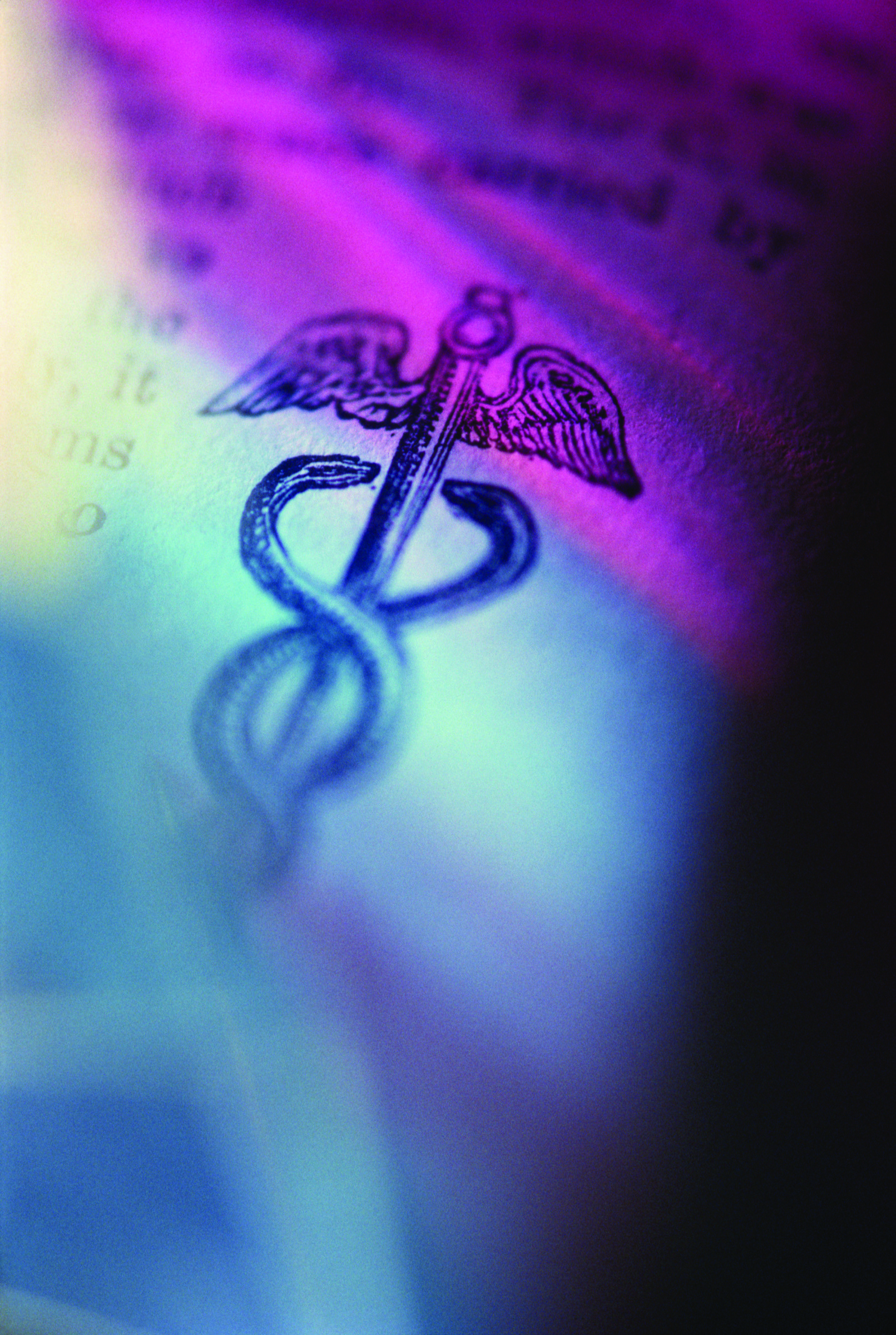 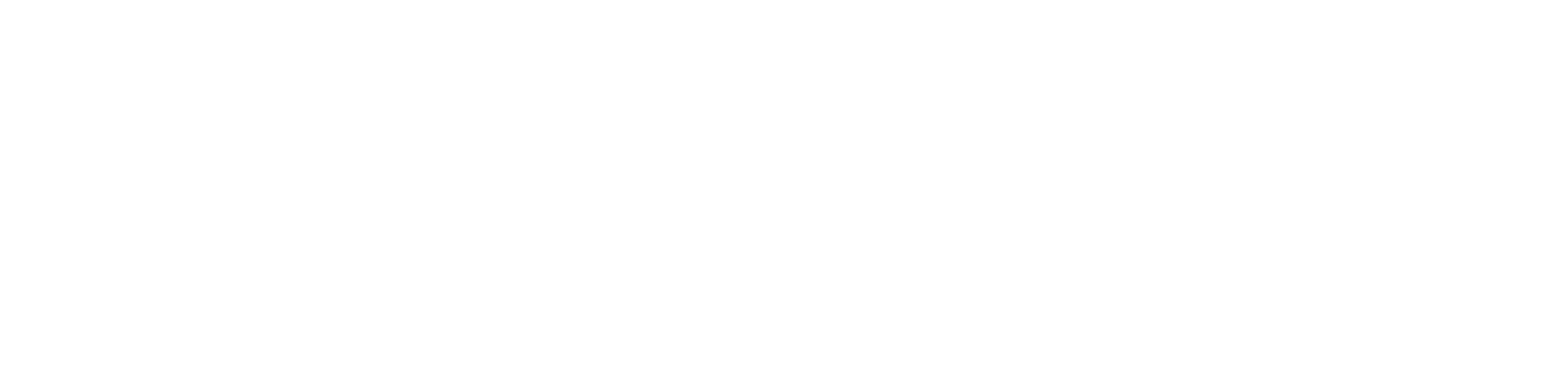 Contracting with CMS and other Federal AgenciesCMS Industry Day October 30, 2015Anita Allen, Small Business Specialistand Claude Cable, SBA Procurement Center Representative
FAR Requirements
FAR 19.201(a) – It is the policy of the Gov’t to provide maximum practicable opportunities in it acquisitions to small business, veteran owned small business, service-disabled veteran-owned small business, HUBzone small business, small disadvantaged business, and women-owned small business concerns.  Such concerns must also have maximum practicable opportunity to participate as subcontractors.
2
Establishing Goals
The Small Business Act, Public Law 83-163 (15 U.S.C. 644(g)) requires that the President establish annual Government-wide goals for procurement awards to small businesses. The individual agency goals must represent the estimated maximum practicable opportunity for small businesses to participate in the performance of contracts let by the agency. Because of the nature of HHS’ purchases, it continues to strive to meet and exceed the regulatory minimum goals for Small Businesses.
3
CMS’s FY 2014* Small Business Goals
*Percentage of total FY 15 contract dollars to be awarded to Small or Small Disadvantaged Business
**   FY 16 SB Goal is not official yet
4
Small Business Goals are Achieved through Collaboration
5
FY 2FY 2014 Accomplishments
6
[Speaker Notes: This years numbers have not been finalized.   Two weeks ago it was $1,056,390,426]
How Goals are Accomplished
CMS relies on processes to maximize achievement of small business contracting goals.
Checks and Balances
Early coordination and communication
Small Business Specialist Review
SBA’s Procurement Center Representation Review
7
Market Research
Methods
Sources Sought Notices
Small Business Dynamic Search Tool
Small Business Specialist
Purpose 
Determine if there are at least two Small or Small Disadvantaged businesses capable of performing the requirement.
Outcome
If two or more small or small disadvantaged businesses deemed capable, the Contracting Officer, must set-aside the procurement.
8
Vetting the Acquisition Strategy
Reviewed by Small Business Specialist
Reviewed by SBA’s Procurement Center Representative
9
The Acquisition
Set-aside for small business if two or more capable
May use streamlined acquisition process –
FAR Part 8 – GSA Schedule
FAR Part 16 – IDIQ/GWAC
Small Business Size Standards Apply – NAICS Identified

FAR 52.219-14 Limitations on Subcontracting Applies
10
The Role of Small Businesses in this Process
Know what we Buy
Know the Rules
Draw Attention
Be Prepared When Opportunity Knocks
11
Know the Rules
1. LEGISLATIVE GUIDANCE

Statutory Law  - http://thomas.loc.gov

Small Business Act (Public Law 85-536, as    amended) http://www.sba.gov/sites/default/files/tool_serv_sbact.pdf
12
Rules – continued
2. Regulatory Guidance
Title 13 of the United States Code of Federal Regulations (13 CFR)
Section 121 – SB Size Regulations
Section 124 – 8(a) BD/SDB Programs
Section 125 – Subcontracting
                      – Limitations on Subcontracting
                      – SDVOSB Program
Section 126 – HUBZone Program
Section 127 – WOSB Program (Changes Implemented October 14)
Section 134 – Appeal Procedures
http://ecfr.gpoaccess.gov
13
Rules - continued
2. Recent Guidance
 Small Business Jobs Act of 2010
National Defense Authorization Act of 2013
14
Draw Attention
Update your company’s information on the SAM & Dynamic Small Business Search
Ensure core capabilities are clearly illustrated
Respond to RFIs, Sources Sought Notices, RFPs, and RFQs
Follow instructions, tailor responses, ensure Quality
Attend Industry Days and other outreach events
Reach out to business partners for teaming/subcontracting arrangements
Research – review FBO, Forecasts of Opportunities, etc.
October 28, 2015
15
BE PREPARED WHEN OPPORTUNITY KNOCKS
Be accessible
GSA Schedule, IDIQ contracts, GWACs. 
Understand Customer’s Needs
Performance Requirements –
Thoroughly review Solicitation and respond accordingly	
Understand Constraints – 
IT Security, (e.g. Authority to Operate, CMMI Certifications, ISO 9000…)
Accounting System Adequacy
Do your core competencies align with the requirement? – Can you meet the need?
Consider subcontracting opportunities….
16
CMS’s FY 2015* Small Business Subcontracting Goals
*  FY 16 Goals are not finalized
17
Small Business Sub-Contracting
Where to Look for Subcontracting Opportunities
SBA Web site: sba.gov/category/navigation-structure/contracting/contracting-opportunities/sub-contracting
SUB-Net
Subcontracting Opportunities Directory
Contact prime contractors
18
Sub-Contracting Requirements
FAR 19.702 – The Small Business Subcontracting Program –
		    Statutory Requirements
Any contractor receiving a contract for more than the simplified acquisition threshold must agree in the contract that small businesses (includes all socio-economic categories) will have the maximum practicable opportunity to participate in contract performance consistent with its efficient performance.
In negotiated acquisitions, each solicitation of offers to perform a contract expected to exceed $700,000 ($1.5M for construction)  that has subcontracting possibilities requires awardee to submit a subcontracting plan.
See FAR 19.704 – Subcontracting plan requirements
19
Sub-Contracting Requirements(continued)
FAR 19.705-5 Awards involving subcontracting plans 
Contracting Officer must
Assure that a subcontracting plan is submitted when required;
 Ensure an acceptable plan is incorporated into and made a material part of the contract;
Obtain Small Business Specialist’s and SBA PCR’s concurrence with plan.
20
Accountability for Meeting Small Business Subcontracting Goals
Submission of individual subcontract reports (ISR) via the electronic subcontracting reporting system (eSRS) 
Annual Performance Evaluations via the Contractor Performance Assessment Rating System (CPARS)
Past Performance Evaluation as an evaluation factor in competitive acquisitions
21
Evaluating Small Business Utilization
Annual performance evaluations factors include – utilization of small business
Contracting Officer must assess an adjectival rating and support with narrative
Definitions for adjectival ratings found in FAR 14.503 – Table 42-2
22
Past Performance – Pre-Award Evaluation Factor
FAR 15.304 –generally, past performance shall be evaluated in all source sections for negotiated competitive acquisitions expected to exceed the simplified acquisition threshold.
Contracting Officer must assess an adjectival rating and support with narrative
Definitions for adjectival ratings found in FAR 14.503 – Table 42-2
23
Best Practices
24
Points of Contacts
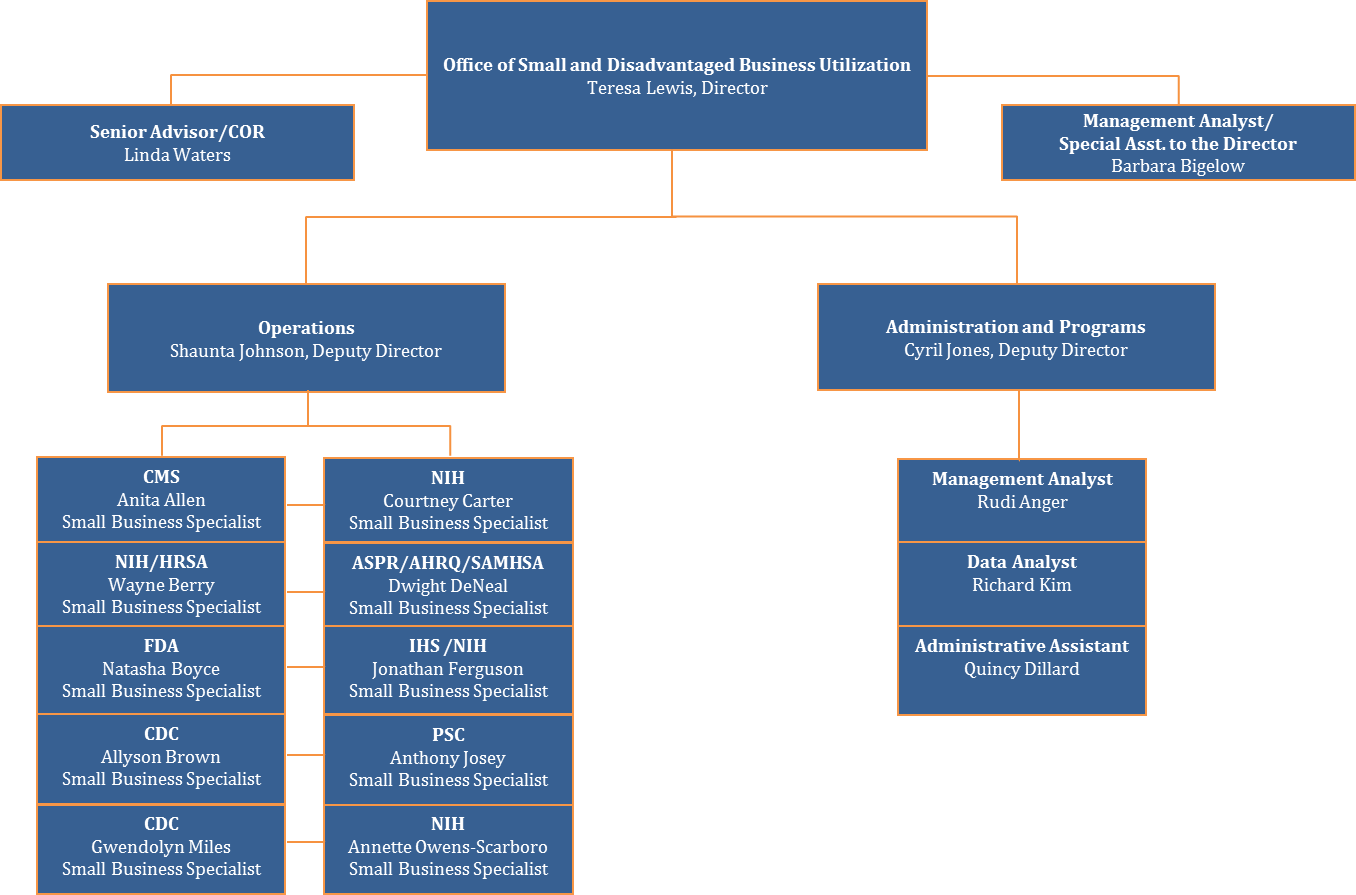 25
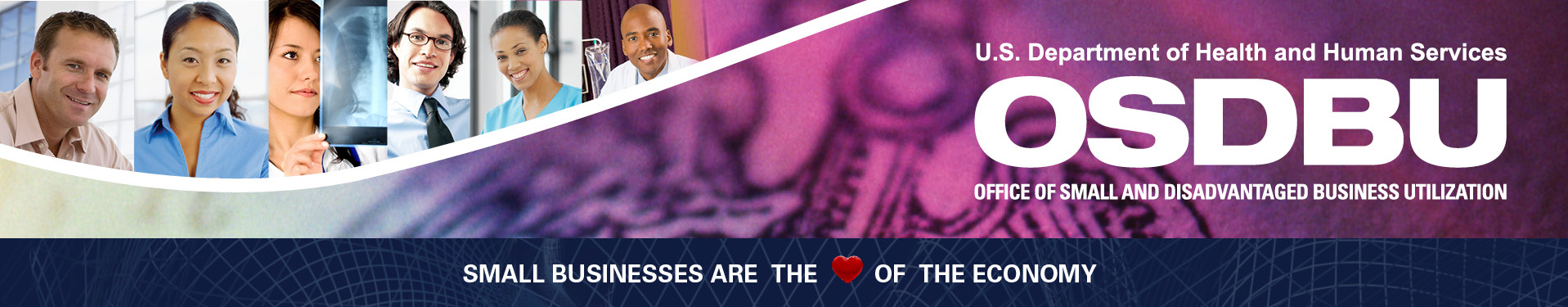 CONTACT INFORMATION
Anita Allen
(410) 786-9319
anita.allen1@cms.hhs.gov

Claude Cable
443-966-2303
Claude.cable@sba.gov
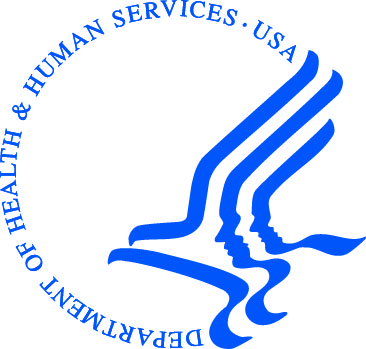 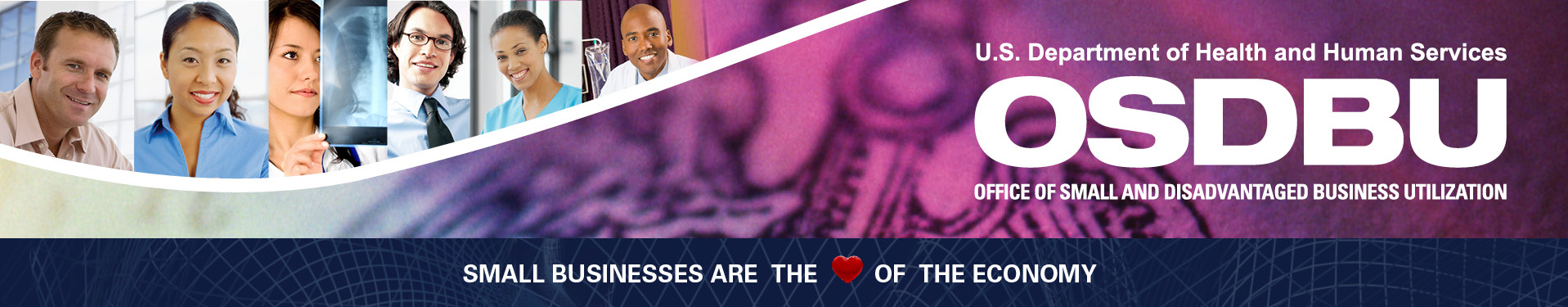 Questions
QUESTIONS
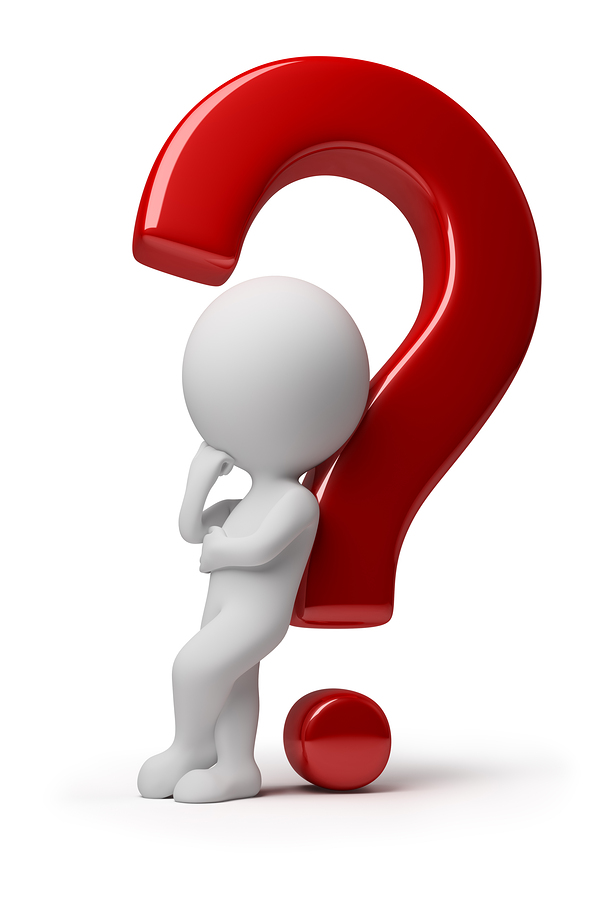 27